Тема урока: ПРЕДАНИЯ
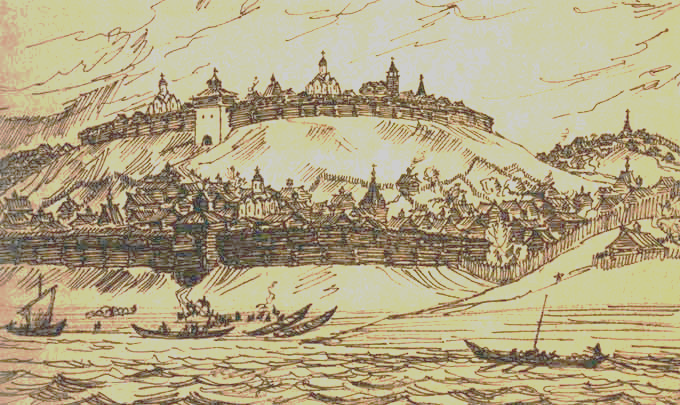 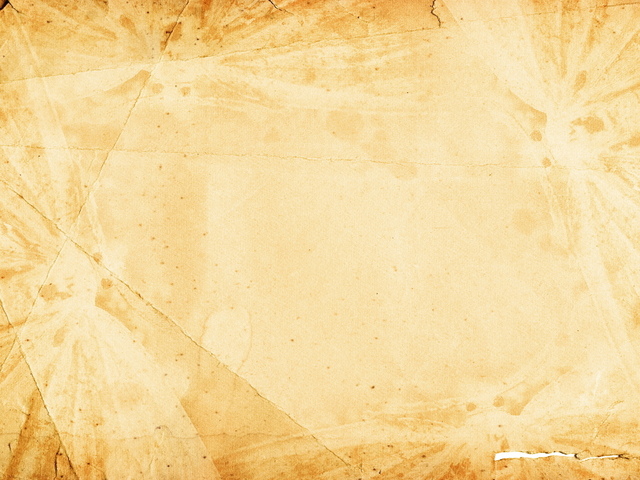 Цели урока:
Познакомиться с понятием «предание».


Проанализировать предания, заданные на дом для пересказа (выявить, от чьего лица ведётся повествование; определить, кто является героями).
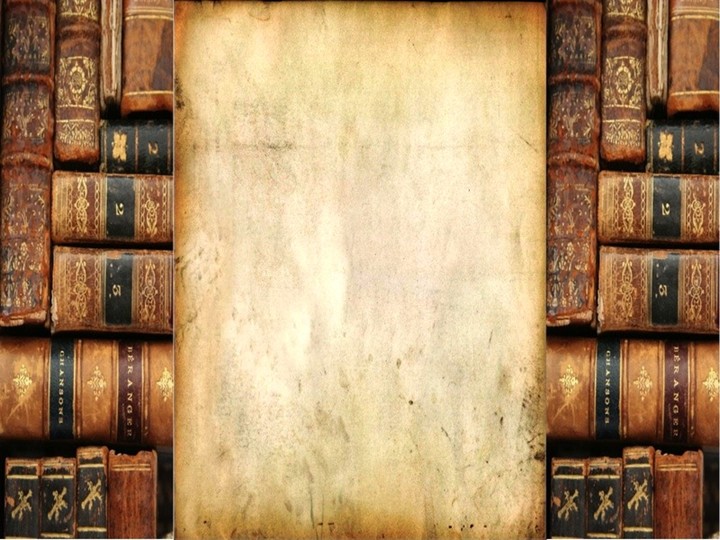 Фольклор (от англ. folk — народ, lore — мудрость) —устное народное  творчество.
ФОЛЬКЛОР
Эпические произведения
Лирические произведения
Драматические произведения
жанры
жанры
жанры
былины
исторические песни
легенды
предания
сказки
сказы
пословицы
поговорки
песни
причитания
частушки
народные драмы
Предание - жанр фольклора; устный рассказ, который содержит сведения об исторических лицах, событиях, местностях, передающихся из поколения в поколение.
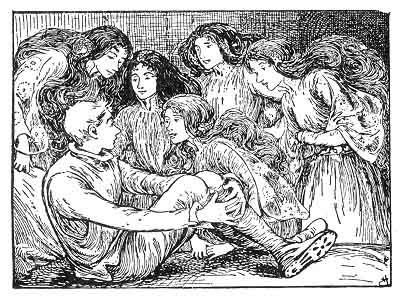 Годы правления Ивана IV: 1547 – 1584 гг.
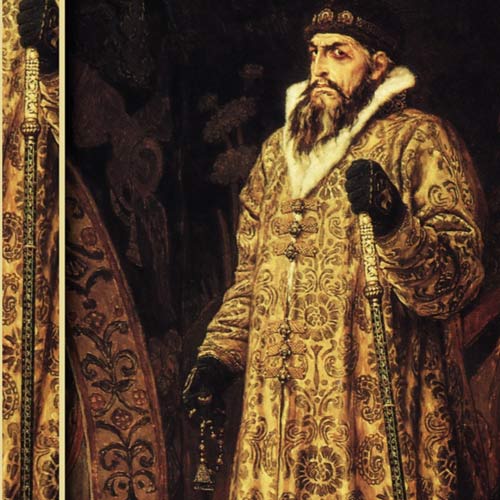 В.М. Васнецов. Царь Иван Грозный, 1897 .
Годы правления Петра I: 1682 – 1725 гг.
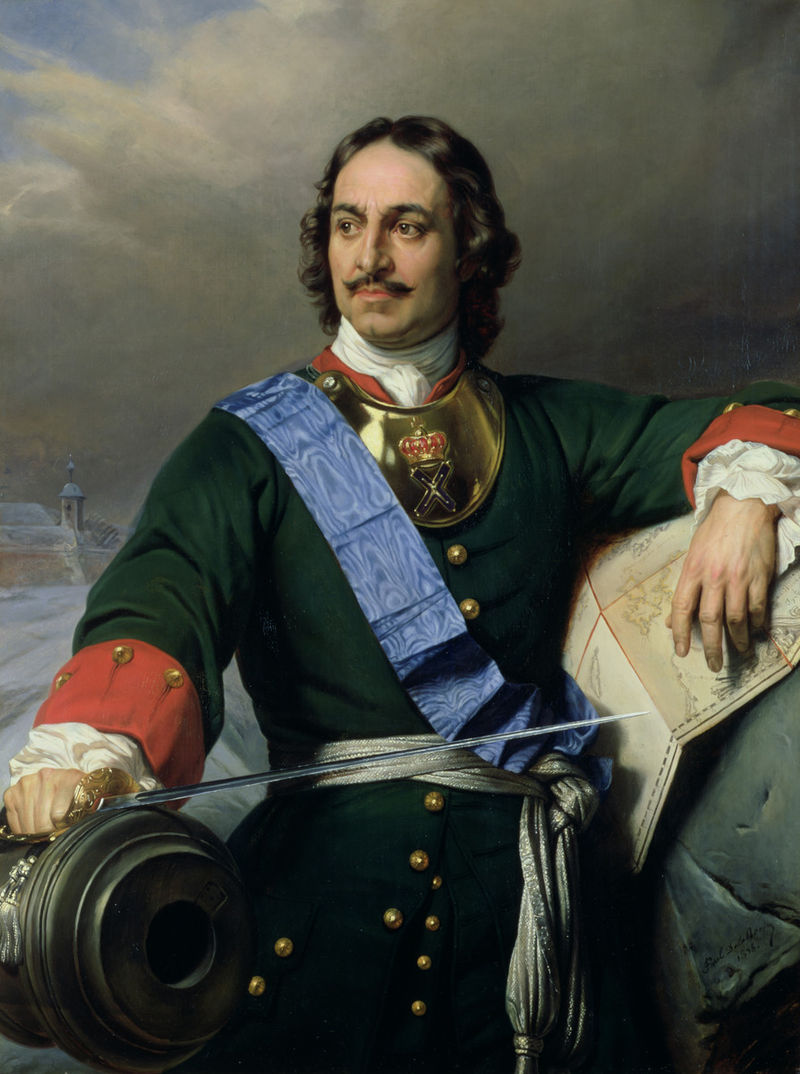 Поль Деларош. Петр I, 1838.
Откуда взяты эти строки?
И там я был, и мед я пил;
	У моря видел дуб зеленый;
	Под ним сидел, и кот ученый
	Свои мне сказки говорил.
	Одну я помню: сказку эту
	Поведаю теперь я свету...

В начале поэмы и в конце ее:
	Дела давно минувших дней,
	Преданья старины глубокой!
(А. С. Пушкин «Руслан и Людмила».)
Вывод: предания использовались поэтами для создания произведений; предания запечатлевали для последующих поколений образы героев и исторические события.
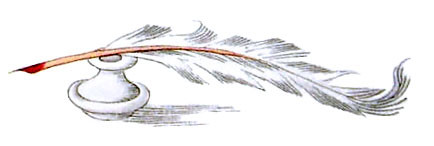 Предания
исторические
топонимические
Герои-исторические лица
Герои-географические объекты
Итог урока:
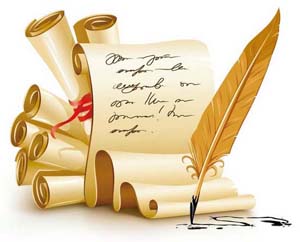 Что нового узнали?
Что понравилось на уроке?
Какой вид работы вызвал затруднение?
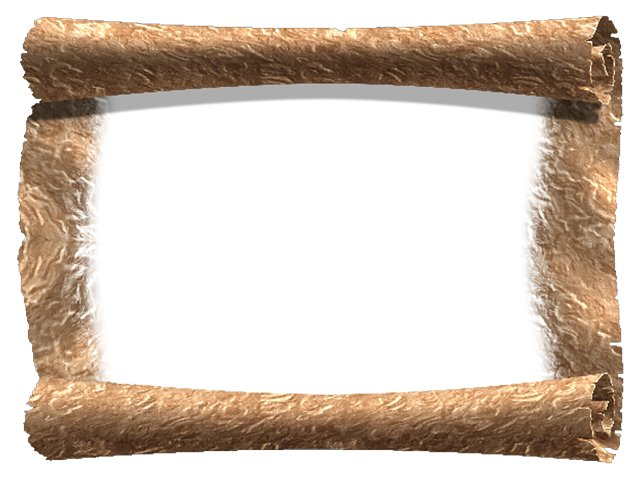 Домашнее задание:
пересказ статьи (стр. 7-8);
выразительное чтение 
      былины (стр. 17-23).
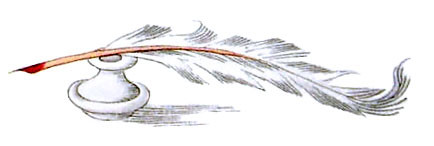 Использованные ресурсы:
https://ru.wikipedia.org – репродукция картины В.М. Васнецова «Царь Иван Грозный».
https://ru.wikipedia.org – репродукция картины П. Делароша «Пётр I».